Nauka organizacji i zarządzania
Wykład nr 6 
Zarządzanie
O czym już mówiliśmy?
Szkoły w nauce organizacji i zarządzania – historyczne ujęcie;
Pojęcie organizacji; proces instytucjonalizacji; 
Projektowanie i modelowanie organizacji; pojęcie struktury i rodzaje struktury organizacyjnej;
Władza w organizacji;
Jednostka w organizacji: motywowanie, konflikt w organizacji;


Organizacja
Co pozostało?
Zarządzanie

Pojęcie zarządzania
Pojęcie zarządzania a terminy bliskoznaczne
Funkcję zarządzania
Pojęcie zarządzania a terminy bliskoznaczne
Trudność w tłumaczeniu wyrażenia management
Pojęcie zarządzania
Pojęciu management w doktrynie polskiej  najczęściej nadaje się znaczenie czynnościowe i dlatego tłumaczy się je jako „zarządzanie”.
Znaczenie czynnościowe dotyczy procesu stałego nadzoru i/lub kontroli albo koordynacji aktywności społecznej oraz produkcyjnej w organizacji..
W krajach anglosaskich dominujące jest stosowanie pojęcia
       management w znaczeniu rzeczowym; dotyczy grupy ludzi 
	zarządzających organizacją
Według Pana prof.. Jerzego Supernata , polskim ekwiwalentem terminu                                                                         
       Management powinno być w ogólnym przypadku termin kierownictwo 
        z racji podwójnego, czyli czynnościowego i  rzeczowego znaczenia”.













Jerzy Supernat, Management. 
Tezaurus kierownictwa, Wrocław 2000, p. 287.
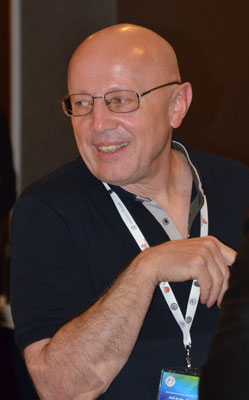 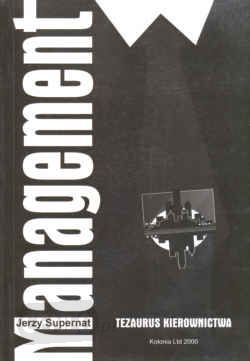 Zarządzanie a kierowanie
W ujęciu prakseologicznym kierowanie jest szersze od zarządzania, które stanowi jedną z postaci kierowania w szerszym znaczeniu 

Zarządzanie > kierowanie 
Zarządzanie = kierowanie
Zarządzanie < kierowanie
Prakseologiczna interpretacja pojęcia zarządzania
Punkt wyjścia: pojęcie kierowania w szerszym albo węższym znaczeniu.
Znaczenie szerokie kierowanie oznacza powodowanie, aby „inne rzeczy funkcjonowały zgodnie z celem kierującego” (Zieleniewski 1971), np. kierowanie pojazdem mechanicznym.
Kierowanie w węższym znaczeniu: działanie zmierzające do spowodowania działania innych ludzi zgodnie z celem tego, kto nimi kieruje”- przywództwo (J. Zieleniewski). 
Kierowanie to powodowanie by „ktoś lub coś zachowywało się zgodnie z celem organizacji” (W. Kieżun). 
            KIEROWWANIE LUDŹMI = WŁADZA
Dlaczego????
Prakseologiczna interpretacja pojęcia kierowania
Znaczenie z prakseologicznego punktu widzenia  stanowi określenie podstawowych obowiązków oraz zakresu odpowiedzialności kierowników a także fazy czynności kierowniczych
Obowiązki kierownika (koncepcja Zieleniewskiego) 


powodowanie takiego zachowania u podwładnych,                             dbanie o rozwój zawodowy  podwładnych
aby najpełniej przyczyniało się do realizacji 
przypadających im zadań
                                                                                                               wszczepianie podwładnym nawyków 
                                                                                              wykonywanie otrzymanych instrukcji, unikać należy      stwarzanie warunków umożliwiających                                ich nadmiaru oraz nie dopuszczać do nieformalnej
      podwładnym   wykonywanie zadań                                      centralizacji
Prakseologiczna interpretacja pojęcia kierowania
Konstrukcja odpowiedzialności kierowniczej: odpowiadać można jedynie za rezultaty własnych działań czyli za działania należące do zakresu obowiązków danego podmiotu; podmiot ten nie może być spowodowany za skutki działań, które nie były jego udziałem. 

Przekazanie części obowiązków i uprawnień podwładnemu powoduje przekazanie całej i wyłącznej odpowiedzialności za skutki tych działań. Kierownik pozostaje odpowiedzialny za własne, dowolne działanie: za wybór konkretnej osoby i zakresu przekazanych obowiązków.
Cykl działania zorganizowanego
Kierowanie jest działaniem zorganizowanym (składnikiem działania zorganizowanego) i złożonym
Pojęcie kierowania w ścisłym znaczeniu
RZĄDZANIE – opiera się na możliwości zastosowania legalnego przymusu  lub przekonania o legalności zarządzeń, dotyczy działań kierowniczych państwowych organów władzy.
ZARZĄDZANIE – czerpie swoje władztwo z własności zasobów, koniecznych dla kierowanych w celu pozyskania środków zapewniających egzystencje lub upoważnienia uzyskanego  od właściciela tych zasobów,.
DOBROWOLNE PODPORZĄDKOWANIE SPRAWUJĄCEMU KIEROWNICTWO wynikające z innych źródeł, tj. miłość, zaufanie, przekonanie o racjonalności otrzymanej rady
EGZEKWOWANIE roszczeń  będące wynikiem wymuszenia wykonania przez partnera przyjętego zobowiązania w drodze egzekucji wyroku sądowego
WYMUSZANIE – możliwość zastosowania nielegalnego przymusu
Pojęcie kierowania w ścisłym znaczeniu
W koncepcji prakseologicznej zarządzanie traktuje się  jako „rodzaj lub postać kierowania ujmowanego w kontekście zorganizowanego; kierowanie jest związane z funkcją regulacyjną”.
Wraz z późniejszym okresie wskazywano, że „podstawą kierowania człowiekiem lub ludźmi jest formalna hierarchia organizacyjna, która daję władze organowi zarządzającemu nad zarządzanymi lub zarządzanymi” (Kurnal).
Administrowanie a kierowanie
Pojęcie zarządzania należy również odróżnić od administrowania



Administrowanie nie stanowi rodzaj kierowania według kryterium źródła władzy, ale funkcją występującą w organizacji
Cybernetyczna koncepcja zarządzania
Cybernetyka stanowi naukę o procesach sterowania – analiza dotyczy martwych oraz żywych obiektów będących w ruchu. 
Zarządzanie traktuje się jako szczególna forma sterowania. Pojęcie sterowania ma jednak charakter bardziej ogólny, bo odnosi się do wielu zjawisk nie tylko natury ekonomicznej lub społecznej.
W sytuacji, gdy jakiś organizm albo mechanizm jest sterowalny i sterowany, oznacza to, że jest centrum, które steruje i że istnieją podane temu sterowaniu obiekty współdziałające w owym systemie- obiektyw więc nie mogą mieć pełnej autonomii; wartość działania systemu jest większa niż wartość mechaniczne dodawanych do siebie obiektów.
Sterowanie jest więc wszelkim celowym oddziaływaniem jednego systemu na inny w celu otrzymania takich zmian procesu zachodzącego w przedmiocie sterowania lub stanu sterowanego w systemie danej chwili, który uważa się za pożądany.
Systemowa interpretacja pojęcia zarządzania
Tradycyjne ujęcie systemu odwołuje się do koncepcji całości złożonej ze  wzajemnie powiązanych elementów. Ogólna teoria systemu wprowadza pojęcie systemu otwartego, dla którego charakterystyczne jest występowanie wzajemnych wpływów i zależności pomiędzy organizacją a otoczeniem. 
Zarządzanie, w świetle tej koncepcji, stanowi utrzymanie równowagi między organizacją a jej otoczeniem oraz między
Funkcje zarządzania
W klasycznej koncepcji wskazuje się na następujące funkcje zarządzania: 
planowanie, organizowanie, przewodzenie oraz kontrola.
Proces decyzyjny
+
+
PLANOWANIE
KONTROLOWANIE
ORGANIZOWANIE
+
+
PRZEWODZENIE
Proces decyzyjny koncepcja Druckera
PIERWSZY ETAP: Pierwszy krok – zdefiniowanie i ustalenie rzeczywistego problemu; Drugi krok – określenie uwarunkowań rozwiązania problemu w zakresie sformułowania celów rozwiązania oraz reguł ograniczających poszukiwanie możliwych rozwiązań; cele rozwiązania powinny wskazywać na cele organizacji.
 DRUGI ETAP:  Analiza problemu polegająca na kwalifikacji problemu, czyli ustaleniu kto powinien podjąć decyzję i kto powinien uczestniczyć w jej przygotowaniu oraz gromadzenia informacji, stanowi dyrektywę formułowaną na pierwszym miejscu i dotyczy określenia a także kwalifikacji problemu i zakresu informacji uznanych za istotne.
TRZECI ETAP: Wypracowanie możliwych rozwiązań  w celu wypracowania wachlarzu możliwych rozwiązań.
CZWARTY ETAP: Wybór najlepszego rozwiązania – z propozycji rozwiązań wypracowanych na wcześniejszym etapie; z zastosowaniem następujących kryterium: ryzyko, ekonomia wysiłku, czas oraz ograniczoność zasobów. 
PIĄTY ETAP: Przekształcenie wybranego rozwiązania w skuteczne działanie.
Rodzaje kierowników
Role kierownicze wg H. Mintzberga
ROLE INFORMACYJNE
ROLE  INTERPERSONALNE



                                             ROLE DECYZYJNE
Role interpersonalne
Dotyczą kontaktów z ludźmi.  Są to:
rola reprezentanta – czyli ogół działań mających znaczenie bardziej ceremonialne i symboliczne niż merytoryczne, stanowi symbol firmy w stosunkach z otoczeniem, reprezentuje firmę na konferencjach krajowych i międzynarodowych oraz spotkaniach publicznych;
rola przywódcy – realizuje cele firmy, stanowi motywację stosowaną wobec pracowników, szkoli, przewodzi grupie, personelowi firmy, kieruje, motywuje i ocenia pracowników;
rola łącznika (pośrednika) – koordynuje działania międzyludzkie, międzygrupowe, międzynarodowe, utrzymuje stosunki między firmą oraz jej otoczeniem
Role informacyjne
Dotyczą zbierania, przetwarzania czy przekazywania informacji.  Można wyróżnić:
rolę rzecznika – reprezentuje interesy organizacji, prezentuje  określone zagadnienia czy problemy przed osobami z zewnątrz., nadto rozmawia z profesjonalistami i grupami zawodowymi;
rolę propagatora – przekazuje informacje swoim podwładnym aby umożliwić  im realizację zadań, prezentuje współpracownikom plan działania, opracowuje i wysyła raporty, periodyki oraz listy;
rolę obserwatora – poszukuje danych zawiązanych z funkcjonowaniem firmy, analizuje informacje pochodzące z wewnątrz oraz z zewnątrz organizacji.
Role decyzyjne
Są skoncentrowane na podejmowaniu przez menedżerów decyzji w oparciu o zgromadzone informacje. Wyróżniamy:
rolę przedsiębiorcy –  dotyczy inicjowania zmian, wykorzystywania wszelkich szans dla rozwoju organizacji oraz opracowania nowych pomysłów innowacyjnych;
rolę reagującą (przeciwdziałającego zakłóceniom) –  niweluje zakłócenia czy konflikty, które mogą pojawić się w organizacji, zajmuje się takimi sprawami jak strajki, naruszenia praw autorskich itp.
rolę dysponenta zasobów/informacji – podejmuje decyzje o sposobie dystrybucji zasobów.;
rolę negocjatora – prowadzi negocjacje z innymi grupami lub organizacjami jako przedstawiciel przedsiębiorstwa.
Literatura
Literatura podstawowa:  A. Chrosidu-Budnik, J. Korczak, A. Pakuła, J. Supernat, Nauka organizacji i zarządzania, Kolonia Limited 2005.
Literatura uzupełniająca:  
 H. Mintzberg,  Nature of Managerial Work, Prentice Hall, Englewood Cliffs, New Jersey 1973.   
 J. Zieleniewski, Organizacja i zarządzanie, Warszawa 1971,
J. Supernat, Management, Tezaurus kierownictwa, Wrocław 2000.